Collaboration and Integrationof College Marketing & Outreach“A Tale of Two Colleges”
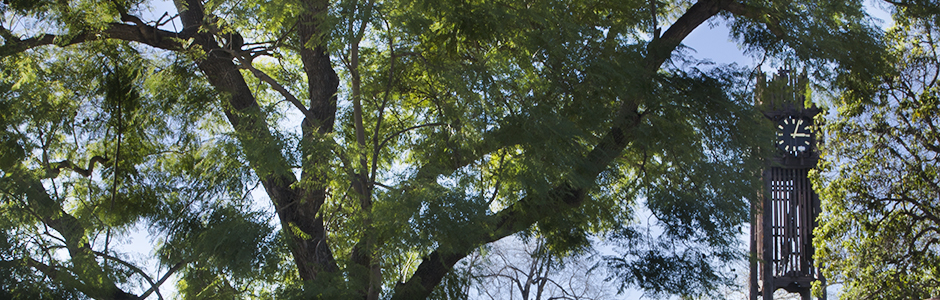 Presented by
Laura Gropen, M.S.A.
Director, Communications, Marketing and Public Affairs
and
Dr. Kendyl Magnuson 
Acting Co-Vice President, Student Services and 
Director, Enrollment Services
Palomar College
Palomar College                             College of San Mateo
A tale of two college outreach stories
One North and One South
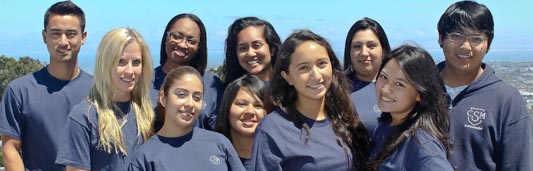 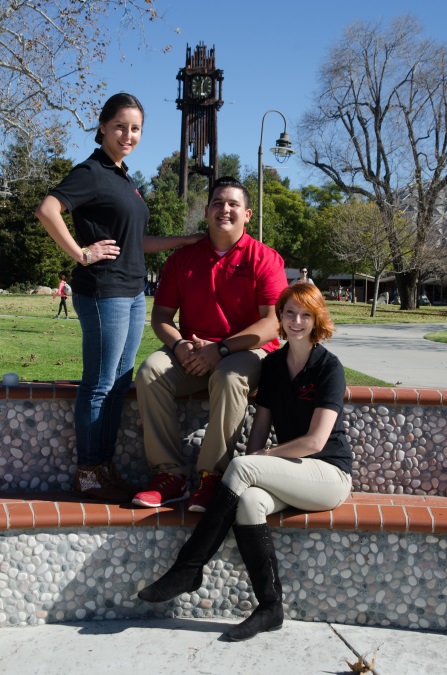 The Overview
The Community College Paradigm
The Challenges
Centralized vs Decentralized
The Opportunity
The Vision
Implementing the Plan
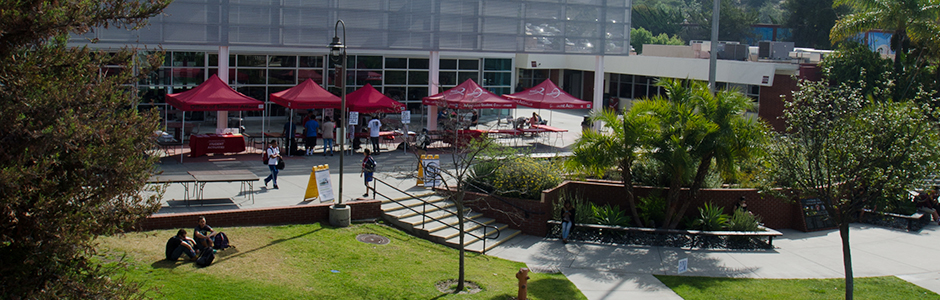 [Speaker Notes: Bringing in new perspectives – prevailing paradigm is you get the word out, they will come
          CSUSM – LG to describe that seven years ago they were 8,000 now 15,000 and plan to be 30,000]
The Starting Point
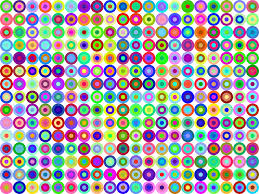 Multiple Outreach Activities Throughout the College
Institutional Marketing
The Challenges
Large and geographically expansive district
Reduction in community communications outlets
Increase in competition
Inconsistent branding
Funding
restrictions
[Speaker Notes: Increased in competition -- not only increased competition – the people we are competing against are more sophisticated and with more resources
Funding – increased funding through growth – which means you have to recruit; what’s made it even worse, because of the competition and lack of growth in our potential student populations, we may need to recruit just to maintain.
Influx of 3SP and Student Equity money – concern about long-term stability and the challenge of ramping up so quickly]
Activities
Market Research
Audit Activities – 3SP
Identified and Planned Staffing Needs
Collaboration and Integration
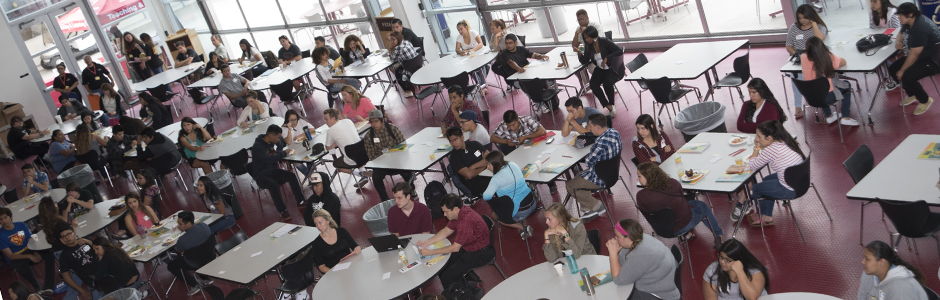 [Speaker Notes: Conducted both internal and external market research – to determine student and community perception and communications preferences
Audit – LG to identify numbers of activities (e.g. # of departments were involved in some type of outreach activities and were acting independently)

Collaboration and Integration – 1) Creative Service and Reprographics was enfolded into Marketing/Public Affairs Office; 2)]
The New Model
Marketing


Outreach
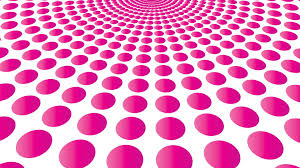 In reach
Implementing the Plan
Community Outreach
Cohesive Branding
Student Ambassadors
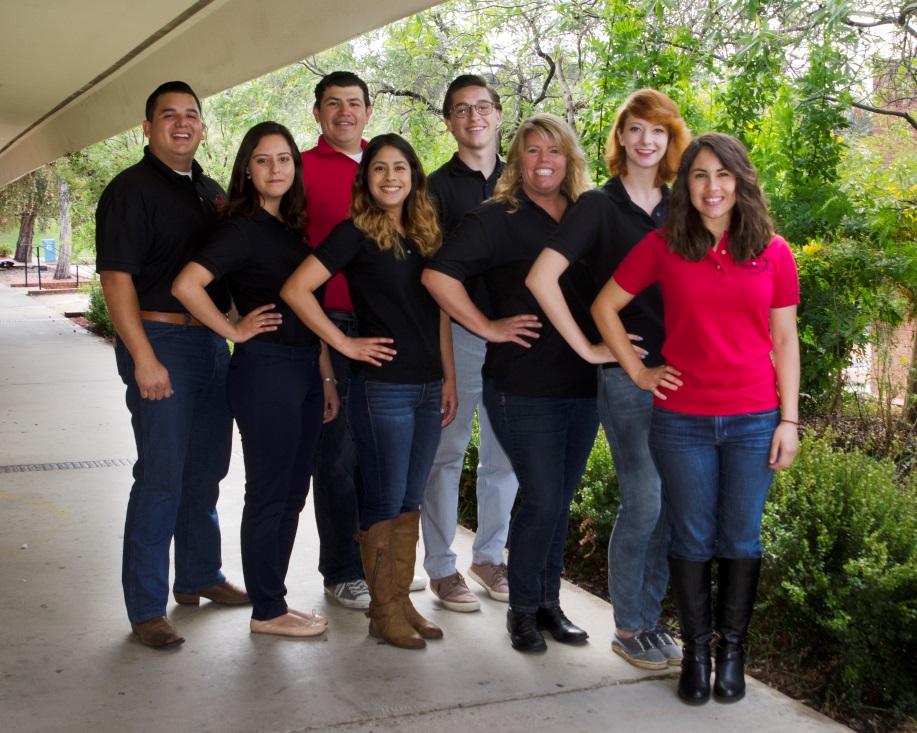 [Speaker Notes: Student Ambassadors – summer drop for non-payment story – Kendyl and the radio interviews -- Laura]
Success Story
College of San Mateo
Complete Integration
Outreach Resides in Marketing
Supported from the President’s Office
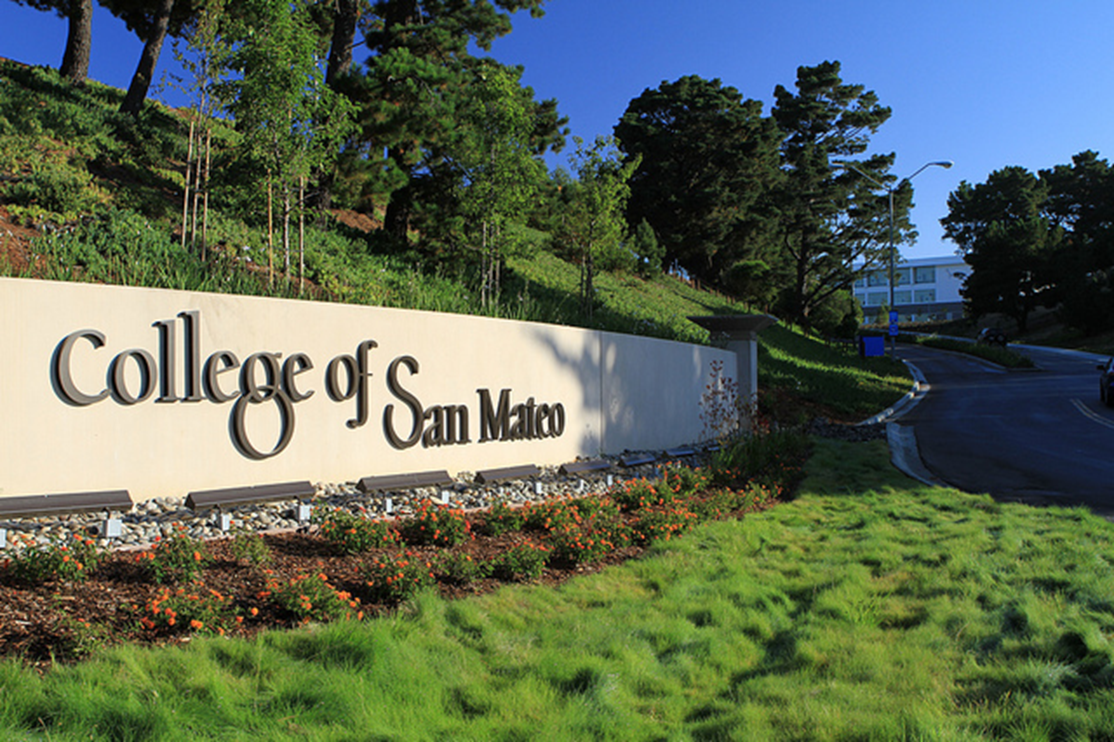 [Speaker Notes: ** Bev provides overview; Mike shares high school take rates NOW]
Questions